Itinéraire en Clinique médicale du travail
Dr Christian TORRES
Médecin du Travail
Les années 80 : la mise en tension du travail
Effets sur la santé :
Syndromes anxio-dépressifs
Troubles musculosquelettiques
Pathologies cardio-vasculaires
Intensification du travail
« Serviciarisation »
Une double énigme
SAD
TMS
Pathologies CV
Charge de travail
Intensification du travail
Serviciarisation
Effets positifs de certains entretiens cliniques
Une question : la transformation
« Le retour du travailleur sur sa propre activité »
Annie Thébaud-Mony
Le modèle toxicologique
Le repérage des risques  
La prescription de mesures de prévention et de protection	
Une structure connue d’interprétation (surcharge de travail)
Un germe, une maladie, un vaccin! (Louis Pasteur)
Bio-physico-chimique
Les perspectives de transformation
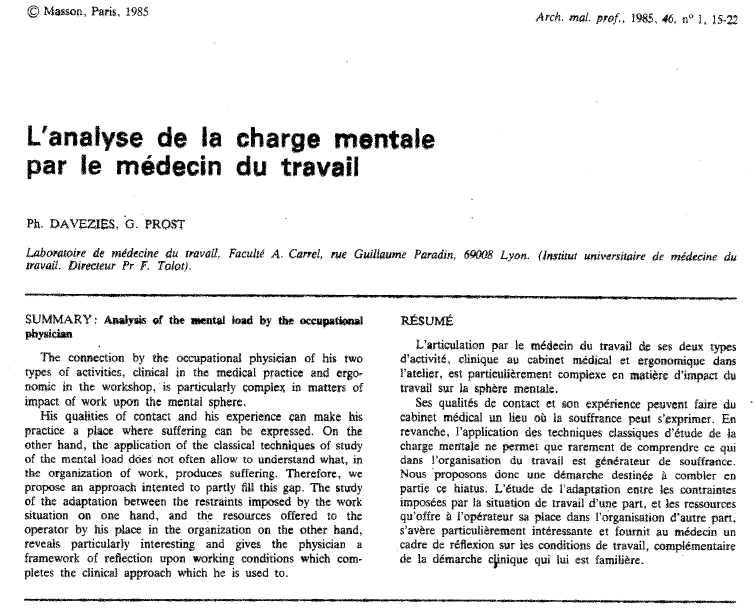 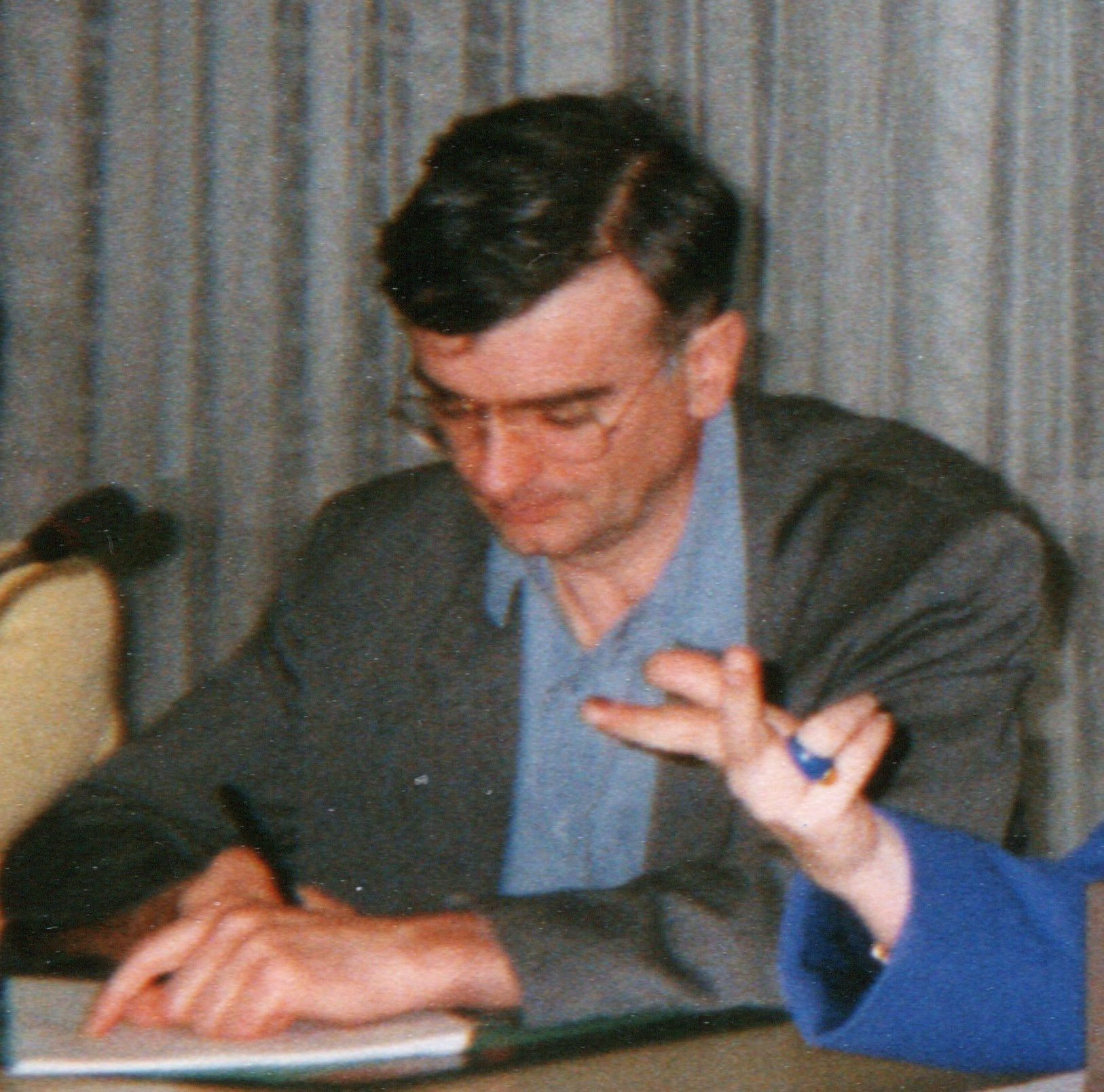 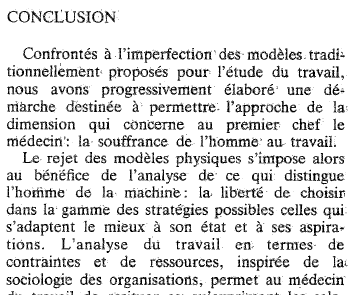 « La souffrance n’est pas uniquement définie par la douleur physique, ni même la douleur mentale, mais par la diminution, voire la destruction de la capacité d’agir, du pouvoir-faire, ressenties comme une atteinte à l’intégrité de soi » 

Les signes de cette amputation du pouvoir d’agir se manifestent dans quatre registres « pouvoir-dire, pouvoir-faire, pouvoir se raconter, pouvoir s’estimer soi-même »

Paul RICOEUR « La souffrance n’est pas la douleur »
Modèle de Karasek
7
L’autonomie chez Karasek

 dans mon travail, je dois apprendre des choses nouvelles
 dans mon travail, j'effectue des tâches répétitives
 mon travail me demande d'être créatif
 mon travail demande un haut niveau de compétence
 dans ma tâche, j'ai très peu de liberté pour décider comment
   je fais mon travail
 dans mon travail, j'ai des activités variées
 j’ai la possibilité d'influencer le déroulement mon travail
 j'ai l'occasion de développer mes compétences 
  professionnelles
8
Modèle de Karasek
9
Modèle de Karasek
10
Une double énigme
SAD
TMS
Pathologies CV
Intensification du travail
« Serviciarisation »
Action
Charge de travail
Effets positifs de certains entretiens cliniques
Narration
Physiologie de l’action et de la perception
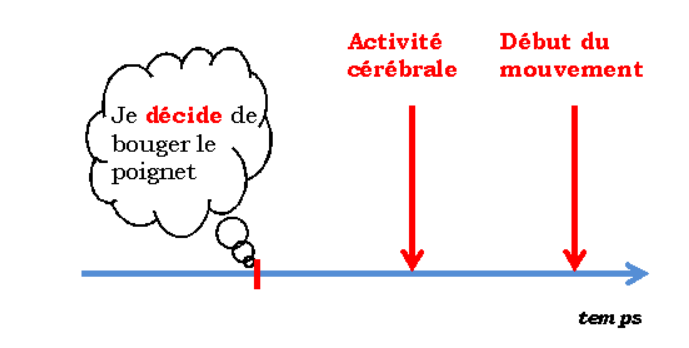 Physiologie de l’action et de la perception
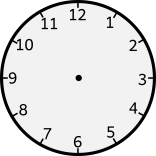 EEG
EMG
Mouvement
Je décide de bouger
Potentiel de préparation (cerveau)
300 ms
250 ms
Le cerveau prend l’initiative, le sujet prend acte
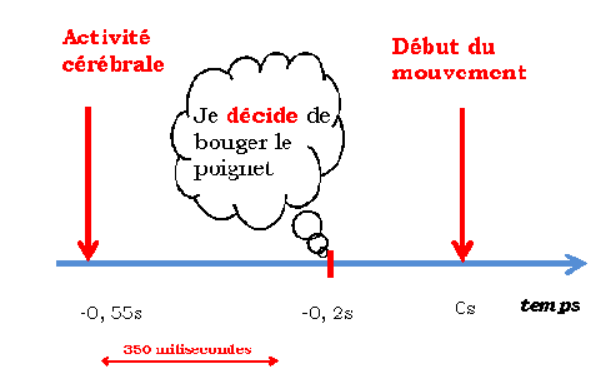 Le cerveau un  « simulateur prodige »
Il faut inverser complétement le sens dans lequel on étudie les sens : il faut partir du but que poursuit l’organisme et comprendre comment le cerveau va interroger les capteurs en réglant la sensibilité, en combinant les messages, en préspicifiant des valeurs estimées, en fonction d’une simulation interne des conséquences de l’action.

Notre cerveau n’est pas un calculateur prudent qui nous adapte au monde, c’est un simulateur prodige qui invente des hypothèses, modélise et trouve des solutions qu’il projette sur le monde.

A. Berthoz Le sens du mouvement
Au cinéma intérieur, nous sommes la caméra, nous sommes présents au montage, nous sommes le projecteur, nous sommes la salle, nous sommes les spectateurs.  
La conscience est une farandole ininterrompue de fictions-interprétations-croyances, dont la plupart des ressorts demeurent inconscients, et donc peu accessibles à notre introspection.
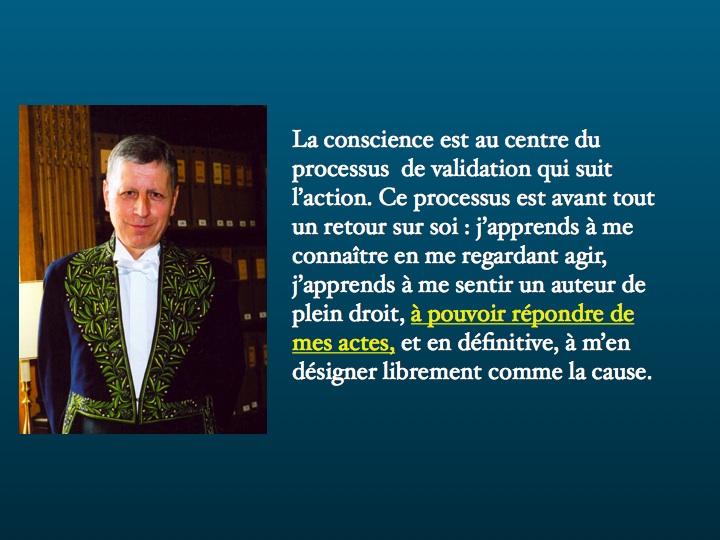 Marc JEANNEROD
L'évangile selon St-Jean

Au commencement le Verbe était et le Verbe était avec Dieu et le Verbe était Dieu.
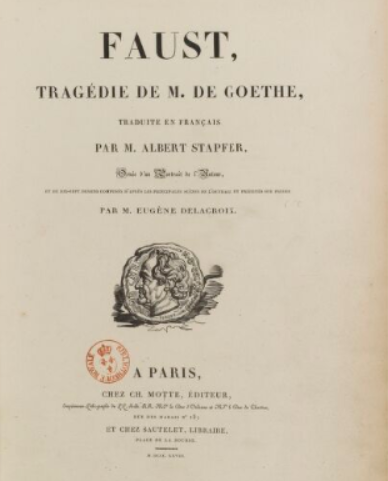 Il est écrit : « Au commencement était le Verbe ! » Ici déjà j'hésite ! Qui m'aidera à aller plus loin ? 
….
Et j'écris avec assurance : Au commencement était l'Action !
« Serviciarisation »
Intensification
Qualité du travail
Travail bâclé
Ne se reconnait pas dans son travail
La consultation médicale qui permet 
de « penser, débattre et agir »
Absence d’espaces de débat et de discussion
Mésestime
Stress chronique
« …le travail comporte une dimension énigmatique non seulement pour celui qui l’observe de l’extérieur, mais il est aussi obscur pour le travailleur lui-même ...Ce constat de l’obscurité de sa propre activité aux yeux mêmes du travailleur est en soi perturbant mais c’est devenu une question incontournable du fait des transformations du monde du travail et de la diffusion du mode d’organisation propre aux services.»
« L’activité entre assujettissement et subjectivation » Philippe DAVEZIES
Une double énigme
SAD
TMS
Pathologies CV
Intensification du travail
« Serviciarisation »
Action
Charge de travail
Narration
Retour réflexif sur l’activité
Evénement en temps et en lieu
Le contexte
Les objets
Les dynamiques
La trajectoire
[Speaker Notes: Conflictualité du travail, traversé par des contradictions, espace entre prescrit et réel]
La dégradation progressive de l’organisme
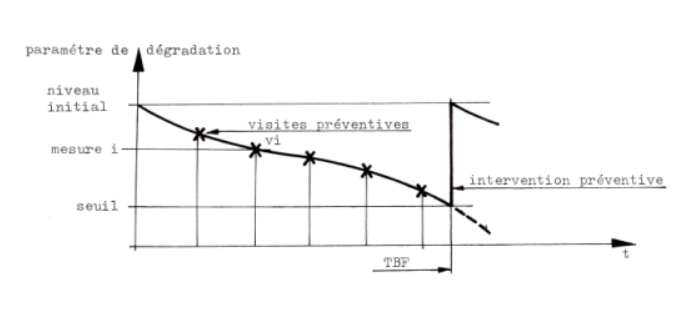 Dualisme corps / esprit
Conditions de travail -> corps

Organisation du travail -> esprit
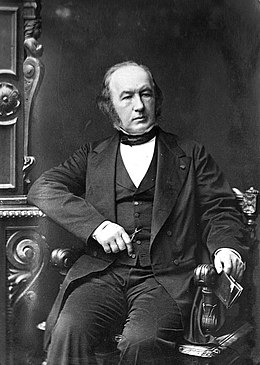 Nous perdons et regagnons chaque année notre propre poids en cellule.
Régénération qui se poursuit en silence dans une apparente constance de forme.
Individuation : morphogénèse conditionnée par l’histoire du sujet « une interminable invention de formes ou traces » 
« Ce n’est pas le cerveau qui génère la pensée, c’est la pensée qui génère le cerveau ».  Alain Prochiantz
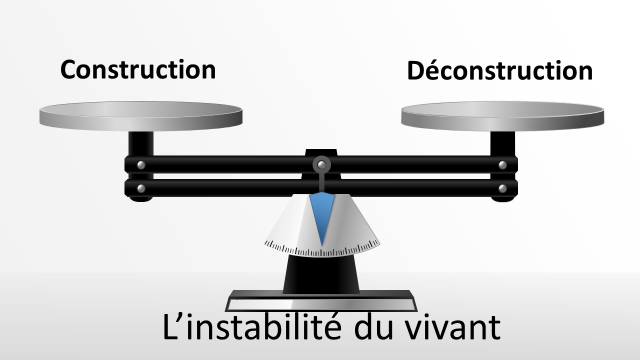 La vie c’est la mort, 
la vie c’est la création
Les pathologies du stress chronique sont inflammatoires
Bruit
Virus, bactéries…
Pollution : particules fines…
Tabac, alcool, alimentation…
Horaires longs, travail de nuit…
Facteurs psychosociaux
Inflammation de bas grade
Hypertension artérielle
Diabète
Maladies auto-immunes
Allergie
Fibromyalgie, SFC…
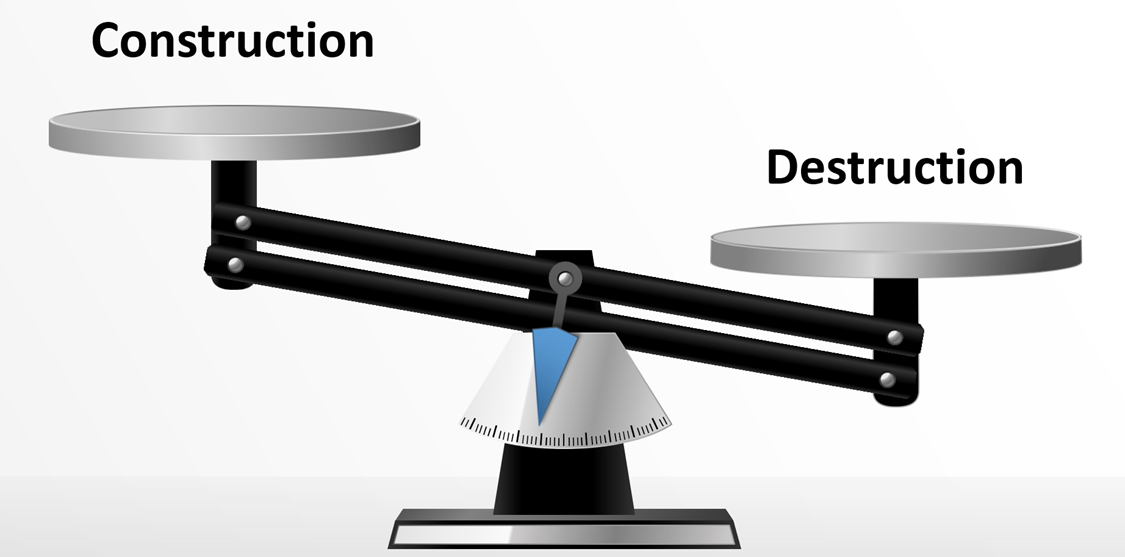 Une double énigme
Action
Inflammation
SAD
TMS
Pathologies CV
Intensification du travail
« Serviciarisation »
Narration
Retour réflexif sur l’activité
Alexithymie
[Speaker Notes: Conflictualité du travail, traversé par des contradictions, espace entre prescrit et réel]
Incidents violents dans une boutique de téléphonie
Orages => modem ADSL endommagé
 Appel service après-vente
 Boutique
 Attente
 Rupture de stock
Incidents violents dans une boutique de téléphonie
CHSCT :
Parafoudre
Modification approvisionnement
Gestion stress et incidents violents
Élaboration avec SST prise en charge des victimes d’agression

Pessimisme sur l’efficacité des actions engagées
Incidents violents dans une boutique de téléphonie
Standardisation de la relation client 
 « Bonjour, que puis-je pour vous? »
 Bonne pratique
Incidents violents dans une boutique de téléphonie
Client mécontent
Perception par l’équipe d’un conflit potentiel
Anticipation du vendeur et de ses collègues
« Que puis-je pour vous ? »
« Bonjour, vous avez l’air d’avoir des problèmes? 
je vais essayer de vous aider »
Interposition d’un autre vendeur
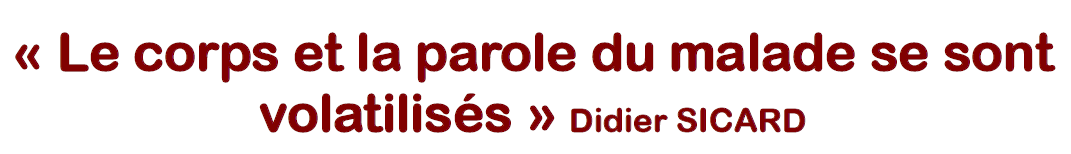 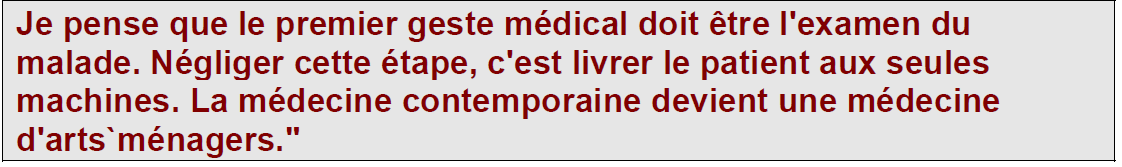